De tijd van steden en staten
1000-1500
Kenmerkende aspecten
De opkomst van de handel en ambacht die de basis legde voor het herleven van een landbouwstedelijke samenleving.
De opkomst van de stedelijke burgerij en de toenemende zelfstandigheid van de steden.
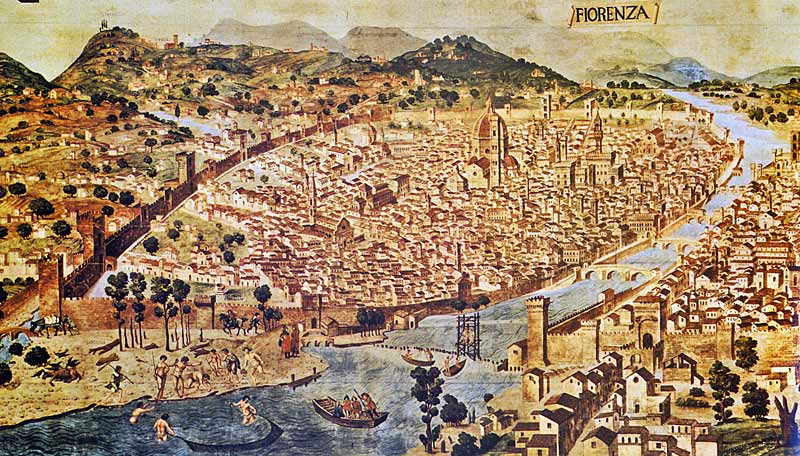 Opdracht
Je maakt een ppt. met minimaal 5 dia’s over één middeleeuwse stad naar keuze, mits deze genoemd is in je Examenkatern h1 par 1 of par 2 of blz 33. Geen zin in zoeken? Kies uit de volgende steden: Brugge, Antwerpen, Gent, Brussel, Amsterdam, Deventer, Breda,  Den Bosch en Kampen, Genua, Venetie. 
In die dia’s verwerk je de vragen en deze voorzie je van een afbeelding en geschreven bijschrift. Je mag dit per dia/vraag doen door een extra dia te maken.
Aan de hand van deze PowerPoint geef je een presentatie van minimaal 5 minutenmax 15 min. Je neemt deze op of schrijft de antwoorden uit. Je levert de ppt en evt verslag/opname in.
Deze presentatie en de PowerPoint worden beoordeeld met een rubric, en het cijfer telt mee voor het verzamelcijfer 10%
Inhoud: uitgewerkte bronnen met illustraties, tekst.